GET READY TO PLAY…
[Speaker Notes: MATHCOUNTS focuses on middle school students because they are at a critical juncture in their education. At this time in their life, a student’s love of math must be cultivated and encouraged, or a student’s fear of math must be overcome. We’ve created 3 distinct programs so that we can reach students of all backgrounds and ability levels, and so that students with varying interests can have the opportunity to fall in love with math. There’s the MATHCOUNTS Competition Series, which is for the bright, motivated student who needs an extra challenge. The National Math Club is for students who learn better in a social, fun and more relaxed atmosphere. And the Math Video Challenge is a creative video project that gives students an opportunity to combine artistic skills, creativity and math in a unique way. I’ll go into a bit more detail about each of these programs a little later.]
On your BINGO card, write in the integers 1-24 in the 24 blank spaces. 
Be crazy and mix up the order!!
[Speaker Notes: MATHCOUNTS focuses on middle school students because they are at a critical juncture in their education. At this time in their life, a student’s love of math must be cultivated and encouraged, or a student’s fear of math must be overcome. We’ve created 3 distinct programs so that we can reach students of all backgrounds and ability levels, and so that students with varying interests can have the opportunity to fall in love with math. There’s the MATHCOUNTS Competition Series, which is for the bright, motivated student who needs an extra challenge. The National Math Club is for students who learn better in a social, fun and more relaxed atmosphere. And the Math Video Challenge is a creative video project that gives students an opportunity to combine artistic skills, creativity and math in a unique way. I’ll go into a bit more detail about each of these programs a little later.]
You could have something like this:
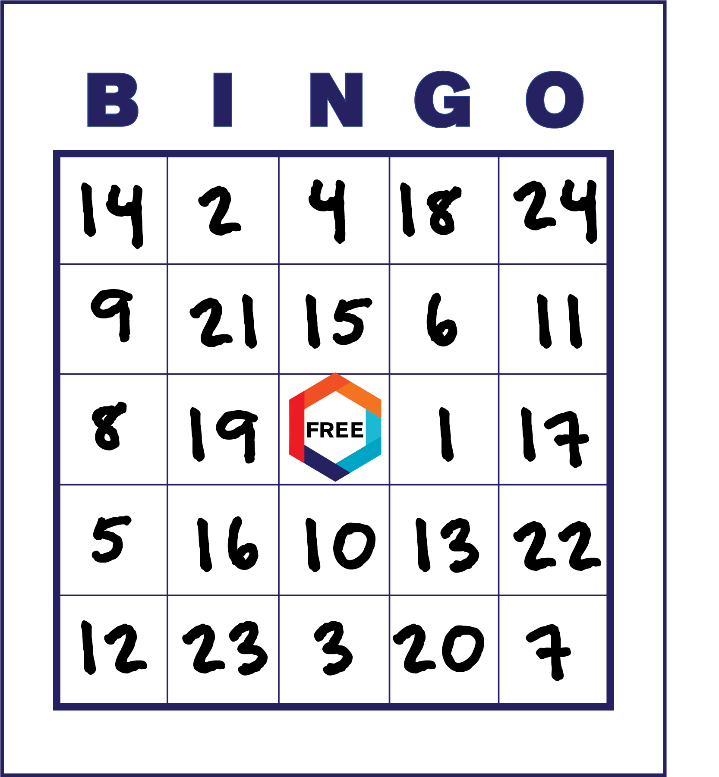 [Speaker Notes: MATHCOUNTS focuses on middle school students because they are at a critical juncture in their education. At this time in their life, a student’s love of math must be cultivated and encouraged, or a student’s fear of math must be overcome. We’ve created 3 distinct programs so that we can reach students of all backgrounds and ability levels, and so that students with varying interests can have the opportunity to fall in love with math. There’s the MATHCOUNTS Competition Series, which is for the bright, motivated student who needs an extra challenge. The National Math Club is for students who learn better in a social, fun and more relaxed atmosphere. And the Math Video Challenge is a creative video project that gives students an opportunity to combine artistic skills, creativity and math in a unique way. I’ll go into a bit more detail about each of these programs a little later.]
How to Play
Solve the math problem.
Find the answer on your BINGO card and cross it off.
Cross off 5 boxes in a row (horizontal, vertical or diagonal) and yell BINGO!!!
[Speaker Notes: MATHCOUNTS focuses on middle school students because they are at a critical juncture in their education. At this time in their life, a student’s love of math must be cultivated and encouraged, or a student’s fear of math must be overcome. We’ve created 3 distinct programs so that we can reach students of all backgrounds and ability levels, and so that students with varying interests can have the opportunity to fall in love with math. There’s the MATHCOUNTS Competition Series, which is for the bright, motivated student who needs an extra challenge. The National Math Club is for students who learn better in a social, fun and more relaxed atmosphere. And the Math Video Challenge is a creative video project that gives students an opportunity to combine artistic skills, creativity and math in a unique way. I’ll go into a bit more detail about each of these programs a little later.]
Go ahead and cross out the FREE space and let’s begin…
[Speaker Notes: MATHCOUNTS focuses on middle school students because they are at a critical juncture in their education. At this time in their life, a student’s love of math must be cultivated and encouraged, or a student’s fear of math must be overcome. We’ve created 3 distinct programs so that we can reach students of all backgrounds and ability levels, and so that students with varying interests can have the opportunity to fall in love with math. There’s the MATHCOUNTS Competition Series, which is for the bright, motivated student who needs an extra challenge. The National Math Club is for students who learn better in a social, fun and more relaxed atmosphere. And the Math Video Challenge is a creative video project that gives students an opportunity to combine artistic skills, creativity and math in a unique way. I’ll go into a bit more detail about each of these programs a little later.]
If a # b = a + 2b for integers a and b, what is the value of 3 # 4?
[Speaker Notes: MATHCOUNTS focuses on middle school students because they are at a critical juncture in their education. At this time in their life, a student’s love of math must be cultivated and encouraged, or a student’s fear of math must be overcome. We’ve created 3 distinct programs so that we can reach students of all backgrounds and ability levels, and so that students with varying interests can have the opportunity to fall in love with math. There’s the MATHCOUNTS Competition Series, which is for the bright, motivated student who needs an extra challenge. The National Math Club is for students who learn better in a social, fun and more relaxed atmosphere. And the Math Video Challenge is a creative video project that gives students an opportunity to combine artistic skills, creativity and math in a unique way. I’ll go into a bit more detail about each of these programs a little later.]
Answer: 11
[Speaker Notes: MATHCOUNTS focuses on middle school students because they are at a critical juncture in their education. At this time in their life, a student’s love of math must be cultivated and encouraged, or a student’s fear of math must be overcome. We’ve created 3 distinct programs so that we can reach students of all backgrounds and ability levels, and so that students with varying interests can have the opportunity to fall in love with math. There’s the MATHCOUNTS Competition Series, which is for the bright, motivated student who needs an extra challenge. The National Math Club is for students who learn better in a social, fun and more relaxed atmosphere. And the Math Video Challenge is a creative video project that gives students an opportunity to combine artistic skills, creativity and math in a unique way. I’ll go into a bit more detail about each of these programs a little later.]
A bag of mixed peanuts and cashews contains two pounds of peanuts that cost $3 per pound and one pound of cashews that costs $6 per pound. How much should the bag of mixed peanuts and cashews cost?
[Speaker Notes: MATHCOUNTS focuses on middle school students because they are at a critical juncture in their education. At this time in their life, a student’s love of math must be cultivated and encouraged, or a student’s fear of math must be overcome. We’ve created 3 distinct programs so that we can reach students of all backgrounds and ability levels, and so that students with varying interests can have the opportunity to fall in love with math. There’s the MATHCOUNTS Competition Series, which is for the bright, motivated student who needs an extra challenge. The National Math Club is for students who learn better in a social, fun and more relaxed atmosphere. And the Math Video Challenge is a creative video project that gives students an opportunity to combine artistic skills, creativity and math in a unique way. I’ll go into a bit more detail about each of these programs a little later.]
Answer: $12
[Speaker Notes: MATHCOUNTS focuses on middle school students because they are at a critical juncture in their education. At this time in their life, a student’s love of math must be cultivated and encouraged, or a student’s fear of math must be overcome. We’ve created 3 distinct programs so that we can reach students of all backgrounds and ability levels, and so that students with varying interests can have the opportunity to fall in love with math. There’s the MATHCOUNTS Competition Series, which is for the bright, motivated student who needs an extra challenge. The National Math Club is for students who learn better in a social, fun and more relaxed atmosphere. And the Math Video Challenge is a creative video project that gives students an opportunity to combine artistic skills, creativity and math in a unique way. I’ll go into a bit more detail about each of these programs a little later.]
What is the result when the sum of fifteen and ninety is divided by the positive difference of thirty-eight and twenty-three?
[Speaker Notes: MATHCOUNTS focuses on middle school students because they are at a critical juncture in their education. At this time in their life, a student’s love of math must be cultivated and encouraged, or a student’s fear of math must be overcome. We’ve created 3 distinct programs so that we can reach students of all backgrounds and ability levels, and so that students with varying interests can have the opportunity to fall in love with math. There’s the MATHCOUNTS Competition Series, which is for the bright, motivated student who needs an extra challenge. The National Math Club is for students who learn better in a social, fun and more relaxed atmosphere. And the Math Video Challenge is a creative video project that gives students an opportunity to combine artistic skills, creativity and math in a unique way. I’ll go into a bit more detail about each of these programs a little later.]
Answer: 7
[Speaker Notes: MATHCOUNTS focuses on middle school students because they are at a critical juncture in their education. At this time in their life, a student’s love of math must be cultivated and encouraged, or a student’s fear of math must be overcome. We’ve created 3 distinct programs so that we can reach students of all backgrounds and ability levels, and so that students with varying interests can have the opportunity to fall in love with math. There’s the MATHCOUNTS Competition Series, which is for the bright, motivated student who needs an extra challenge. The National Math Club is for students who learn better in a social, fun and more relaxed atmosphere. And the Math Video Challenge is a creative video project that gives students an opportunity to combine artistic skills, creativity and math in a unique way. I’ll go into a bit more detail about each of these programs a little later.]
Tyler’s age is half Mary’s age. In four years, Tyler’s age will be two-thirds Mary’s age. How old is Tyler now?
[Speaker Notes: MATHCOUNTS focuses on middle school students because they are at a critical juncture in their education. At this time in their life, a student’s love of math must be cultivated and encouraged, or a student’s fear of math must be overcome. We’ve created 3 distinct programs so that we can reach students of all backgrounds and ability levels, and so that students with varying interests can have the opportunity to fall in love with math. There’s the MATHCOUNTS Competition Series, which is for the bright, motivated student who needs an extra challenge. The National Math Club is for students who learn better in a social, fun and more relaxed atmosphere. And the Math Video Challenge is a creative video project that gives students an opportunity to combine artistic skills, creativity and math in a unique way. I’ll go into a bit more detail about each of these programs a little later.]
Answer: 4 years old
[Speaker Notes: MATHCOUNTS focuses on middle school students because they are at a critical juncture in their education. At this time in their life, a student’s love of math must be cultivated and encouraged, or a student’s fear of math must be overcome. We’ve created 3 distinct programs so that we can reach students of all backgrounds and ability levels, and so that students with varying interests can have the opportunity to fall in love with math. There’s the MATHCOUNTS Competition Series, which is for the bright, motivated student who needs an extra challenge. The National Math Club is for students who learn better in a social, fun and more relaxed atmosphere. And the Math Video Challenge is a creative video project that gives students an opportunity to combine artistic skills, creativity and math in a unique way. I’ll go into a bit more detail about each of these programs a little later.]
Points A through F are evenly spaced on the number line shown. How many units long is segment CF?
F
A
B
C
D
E
10
20
[Speaker Notes: MATHCOUNTS focuses on middle school students because they are at a critical juncture in their education. At this time in their life, a student’s love of math must be cultivated and encouraged, or a student’s fear of math must be overcome. We’ve created 3 distinct programs so that we can reach students of all backgrounds and ability levels, and so that students with varying interests can have the opportunity to fall in love with math. There’s the MATHCOUNTS Competition Series, which is for the bright, motivated student who needs an extra challenge. The National Math Club is for students who learn better in a social, fun and more relaxed atmosphere. And the Math Video Challenge is a creative video project that gives students an opportunity to combine artistic skills, creativity and math in a unique way. I’ll go into a bit more detail about each of these programs a little later.]
Answer: 6 units
[Speaker Notes: MATHCOUNTS focuses on middle school students because they are at a critical juncture in their education. At this time in their life, a student’s love of math must be cultivated and encouraged, or a student’s fear of math must be overcome. We’ve created 3 distinct programs so that we can reach students of all backgrounds and ability levels, and so that students with varying interests can have the opportunity to fall in love with math. There’s the MATHCOUNTS Competition Series, which is for the bright, motivated student who needs an extra challenge. The National Math Club is for students who learn better in a social, fun and more relaxed atmosphere. And the Math Video Challenge is a creative video project that gives students an opportunity to combine artistic skills, creativity and math in a unique way. I’ll go into a bit more detail about each of these programs a little later.]
What is the sum of the largest and smallest prime factors of 990?
[Speaker Notes: MATHCOUNTS focuses on middle school students because they are at a critical juncture in their education. At this time in their life, a student’s love of math must be cultivated and encouraged, or a student’s fear of math must be overcome. We’ve created 3 distinct programs so that we can reach students of all backgrounds and ability levels, and so that students with varying interests can have the opportunity to fall in love with math. There’s the MATHCOUNTS Competition Series, which is for the bright, motivated student who needs an extra challenge. The National Math Club is for students who learn better in a social, fun and more relaxed atmosphere. And the Math Video Challenge is a creative video project that gives students an opportunity to combine artistic skills, creativity and math in a unique way. I’ll go into a bit more detail about each of these programs a little later.]
Answer: 13
[Speaker Notes: MATHCOUNTS focuses on middle school students because they are at a critical juncture in their education. At this time in their life, a student’s love of math must be cultivated and encouraged, or a student’s fear of math must be overcome. We’ve created 3 distinct programs so that we can reach students of all backgrounds and ability levels, and so that students with varying interests can have the opportunity to fall in love with math. There’s the MATHCOUNTS Competition Series, which is for the bright, motivated student who needs an extra challenge. The National Math Club is for students who learn better in a social, fun and more relaxed atmosphere. And the Math Video Challenge is a creative video project that gives students an opportunity to combine artistic skills, creativity and math in a unique way. I’ll go into a bit more detail about each of these programs a little later.]
A polygon has n sides and has n diagonals. What is n?
[Speaker Notes: MATHCOUNTS focuses on middle school students because they are at a critical juncture in their education. At this time in their life, a student’s love of math must be cultivated and encouraged, or a student’s fear of math must be overcome. We’ve created 3 distinct programs so that we can reach students of all backgrounds and ability levels, and so that students with varying interests can have the opportunity to fall in love with math. There’s the MATHCOUNTS Competition Series, which is for the bright, motivated student who needs an extra challenge. The National Math Club is for students who learn better in a social, fun and more relaxed atmosphere. And the Math Video Challenge is a creative video project that gives students an opportunity to combine artistic skills, creativity and math in a unique way. I’ll go into a bit more detail about each of these programs a little later.]
Answer: 5
[Speaker Notes: MATHCOUNTS focuses on middle school students because they are at a critical juncture in their education. At this time in their life, a student’s love of math must be cultivated and encouraged, or a student’s fear of math must be overcome. We’ve created 3 distinct programs so that we can reach students of all backgrounds and ability levels, and so that students with varying interests can have the opportunity to fall in love with math. There’s the MATHCOUNTS Competition Series, which is for the bright, motivated student who needs an extra challenge. The National Math Club is for students who learn better in a social, fun and more relaxed atmosphere. And the Math Video Challenge is a creative video project that gives students an opportunity to combine artistic skills, creativity and math in a unique way. I’ll go into a bit more detail about each of these programs a little later.]
The original price of an item was $50. The store deducted 20%, and then deducted an additional 20% off the reduced price. How many dollars more would a consumer save if the store had simply reduced the original price by 40%?
[Speaker Notes: MATHCOUNTS focuses on middle school students because they are at a critical juncture in their education. At this time in their life, a student’s love of math must be cultivated and encouraged, or a student’s fear of math must be overcome. We’ve created 3 distinct programs so that we can reach students of all backgrounds and ability levels, and so that students with varying interests can have the opportunity to fall in love with math. There’s the MATHCOUNTS Competition Series, which is for the bright, motivated student who needs an extra challenge. The National Math Club is for students who learn better in a social, fun and more relaxed atmosphere. And the Math Video Challenge is a creative video project that gives students an opportunity to combine artistic skills, creativity and math in a unique way. I’ll go into a bit more detail about each of these programs a little later.]
Answer: $2
[Speaker Notes: MATHCOUNTS focuses on middle school students because they are at a critical juncture in their education. At this time in their life, a student’s love of math must be cultivated and encouraged, or a student’s fear of math must be overcome. We’ve created 3 distinct programs so that we can reach students of all backgrounds and ability levels, and so that students with varying interests can have the opportunity to fall in love with math. There’s the MATHCOUNTS Competition Series, which is for the bright, motivated student who needs an extra challenge. The National Math Club is for students who learn better in a social, fun and more relaxed atmosphere. And the Math Video Challenge is a creative video project that gives students an opportunity to combine artistic skills, creativity and math in a unique way. I’ll go into a bit more detail about each of these programs a little later.]
What percent of the integers from 1 to 100 inclusive has at least one digit that is a 7?
[Speaker Notes: MATHCOUNTS focuses on middle school students because they are at a critical juncture in their education. At this time in their life, a student’s love of math must be cultivated and encouraged, or a student’s fear of math must be overcome. We’ve created 3 distinct programs so that we can reach students of all backgrounds and ability levels, and so that students with varying interests can have the opportunity to fall in love with math. There’s the MATHCOUNTS Competition Series, which is for the bright, motivated student who needs an extra challenge. The National Math Club is for students who learn better in a social, fun and more relaxed atmosphere. And the Math Video Challenge is a creative video project that gives students an opportunity to combine artistic skills, creativity and math in a unique way. I’ll go into a bit more detail about each of these programs a little later.]
Answer: 19%
[Speaker Notes: MATHCOUNTS focuses on middle school students because they are at a critical juncture in their education. At this time in their life, a student’s love of math must be cultivated and encouraged, or a student’s fear of math must be overcome. We’ve created 3 distinct programs so that we can reach students of all backgrounds and ability levels, and so that students with varying interests can have the opportunity to fall in love with math. There’s the MATHCOUNTS Competition Series, which is for the bright, motivated student who needs an extra challenge. The National Math Club is for students who learn better in a social, fun and more relaxed atmosphere. And the Math Video Challenge is a creative video project that gives students an opportunity to combine artistic skills, creativity and math in a unique way. I’ll go into a bit more detail about each of these programs a little later.]
The perimeter of a rectangle is 22 cm and its area is 24 cm2. What is the smaller of the two integer dimensions of the rectangle?
[Speaker Notes: MATHCOUNTS focuses on middle school students because they are at a critical juncture in their education. At this time in their life, a student’s love of math must be cultivated and encouraged, or a student’s fear of math must be overcome. We’ve created 3 distinct programs so that we can reach students of all backgrounds and ability levels, and so that students with varying interests can have the opportunity to fall in love with math. There’s the MATHCOUNTS Competition Series, which is for the bright, motivated student who needs an extra challenge. The National Math Club is for students who learn better in a social, fun and more relaxed atmosphere. And the Math Video Challenge is a creative video project that gives students an opportunity to combine artistic skills, creativity and math in a unique way. I’ll go into a bit more detail about each of these programs a little later.]
Answer: 3 cm
[Speaker Notes: MATHCOUNTS focuses on middle school students because they are at a critical juncture in their education. At this time in their life, a student’s love of math must be cultivated and encouraged, or a student’s fear of math must be overcome. We’ve created 3 distinct programs so that we can reach students of all backgrounds and ability levels, and so that students with varying interests can have the opportunity to fall in love with math. There’s the MATHCOUNTS Competition Series, which is for the bright, motivated student who needs an extra challenge. The National Math Club is for students who learn better in a social, fun and more relaxed atmosphere. And the Math Video Challenge is a creative video project that gives students an opportunity to combine artistic skills, creativity and math in a unique way. I’ll go into a bit more detail about each of these programs a little later.]
The arithmetic mean of a set of nine numbers is 5. When one more number is added to the set, the new mean is 5.5. What number was added?
[Speaker Notes: MATHCOUNTS focuses on middle school students because they are at a critical juncture in their education. At this time in their life, a student’s love of math must be cultivated and encouraged, or a student’s fear of math must be overcome. We’ve created 3 distinct programs so that we can reach students of all backgrounds and ability levels, and so that students with varying interests can have the opportunity to fall in love with math. There’s the MATHCOUNTS Competition Series, which is for the bright, motivated student who needs an extra challenge. The National Math Club is for students who learn better in a social, fun and more relaxed atmosphere. And the Math Video Challenge is a creative video project that gives students an opportunity to combine artistic skills, creativity and math in a unique way. I’ll go into a bit more detail about each of these programs a little later.]
Answer: 10
[Speaker Notes: MATHCOUNTS focuses on middle school students because they are at a critical juncture in their education. At this time in their life, a student’s love of math must be cultivated and encouraged, or a student’s fear of math must be overcome. We’ve created 3 distinct programs so that we can reach students of all backgrounds and ability levels, and so that students with varying interests can have the opportunity to fall in love with math. There’s the MATHCOUNTS Competition Series, which is for the bright, motivated student who needs an extra challenge. The National Math Club is for students who learn better in a social, fun and more relaxed atmosphere. And the Math Video Challenge is a creative video project that gives students an opportunity to combine artistic skills, creativity and math in a unique way. I’ll go into a bit more detail about each of these programs a little later.]
What is the result when the greatest common factor of 6432 and 132 is increased by 11?
[Speaker Notes: MATHCOUNTS focuses on middle school students because they are at a critical juncture in their education. At this time in their life, a student’s love of math must be cultivated and encouraged, or a student’s fear of math must be overcome. We’ve created 3 distinct programs so that we can reach students of all backgrounds and ability levels, and so that students with varying interests can have the opportunity to fall in love with math. There’s the MATHCOUNTS Competition Series, which is for the bright, motivated student who needs an extra challenge. The National Math Club is for students who learn better in a social, fun and more relaxed atmosphere. And the Math Video Challenge is a creative video project that gives students an opportunity to combine artistic skills, creativity and math in a unique way. I’ll go into a bit more detail about each of these programs a little later.]
Answer: 23
[Speaker Notes: MATHCOUNTS focuses on middle school students because they are at a critical juncture in their education. At this time in their life, a student’s love of math must be cultivated and encouraged, or a student’s fear of math must be overcome. We’ve created 3 distinct programs so that we can reach students of all backgrounds and ability levels, and so that students with varying interests can have the opportunity to fall in love with math. There’s the MATHCOUNTS Competition Series, which is for the bright, motivated student who needs an extra challenge. The National Math Club is for students who learn better in a social, fun and more relaxed atmosphere. And the Math Video Challenge is a creative video project that gives students an opportunity to combine artistic skills, creativity and math in a unique way. I’ll go into a bit more detail about each of these programs a little later.]
At a party recently, Chunlin and some of his friends sat in a circle and passed around a bag containing 19 pretzels. Each took one pretzel as the bag passed. Chunlin got the first pretzel and the next to last pretzel. How many people were in the circle, including Chunlin?
[Speaker Notes: MATHCOUNTS focuses on middle school students because they are at a critical juncture in their education. At this time in their life, a student’s love of math must be cultivated and encouraged, or a student’s fear of math must be overcome. We’ve created 3 distinct programs so that we can reach students of all backgrounds and ability levels, and so that students with varying interests can have the opportunity to fall in love with math. There’s the MATHCOUNTS Competition Series, which is for the bright, motivated student who needs an extra challenge. The National Math Club is for students who learn better in a social, fun and more relaxed atmosphere. And the Math Video Challenge is a creative video project that gives students an opportunity to combine artistic skills, creativity and math in a unique way. I’ll go into a bit more detail about each of these programs a little later.]
Answer: 17 people
[Speaker Notes: MATHCOUNTS focuses on middle school students because they are at a critical juncture in their education. At this time in their life, a student’s love of math must be cultivated and encouraged, or a student’s fear of math must be overcome. We’ve created 3 distinct programs so that we can reach students of all backgrounds and ability levels, and so that students with varying interests can have the opportunity to fall in love with math. There’s the MATHCOUNTS Competition Series, which is for the bright, motivated student who needs an extra challenge. The National Math Club is for students who learn better in a social, fun and more relaxed atmosphere. And the Math Video Challenge is a creative video project that gives students an opportunity to combine artistic skills, creativity and math in a unique way. I’ll go into a bit more detail about each of these programs a little later.]
The area of a triangle is 176 cm2. What is the number of centimeters in the length of the base given that the height is 22 cm?
[Speaker Notes: MATHCOUNTS focuses on middle school students because they are at a critical juncture in their education. At this time in their life, a student’s love of math must be cultivated and encouraged, or a student’s fear of math must be overcome. We’ve created 3 distinct programs so that we can reach students of all backgrounds and ability levels, and so that students with varying interests can have the opportunity to fall in love with math. There’s the MATHCOUNTS Competition Series, which is for the bright, motivated student who needs an extra challenge. The National Math Club is for students who learn better in a social, fun and more relaxed atmosphere. And the Math Video Challenge is a creative video project that gives students an opportunity to combine artistic skills, creativity and math in a unique way. I’ll go into a bit more detail about each of these programs a little later.]
Answer: 16 cm
[Speaker Notes: MATHCOUNTS focuses on middle school students because they are at a critical juncture in their education. At this time in their life, a student’s love of math must be cultivated and encouraged, or a student’s fear of math must be overcome. We’ve created 3 distinct programs so that we can reach students of all backgrounds and ability levels, and so that students with varying interests can have the opportunity to fall in love with math. There’s the MATHCOUNTS Competition Series, which is for the bright, motivated student who needs an extra challenge. The National Math Club is for students who learn better in a social, fun and more relaxed atmosphere. And the Math Video Challenge is a creative video project that gives students an opportunity to combine artistic skills, creativity and math in a unique way. I’ll go into a bit more detail about each of these programs a little later.]
Today Darron’s teacher pairs each student with a partner to create exactly 12 pairs of students. Next week each student will be paired with a different partner. Darron’s partner for next week can only be chosen from how many students?
[Speaker Notes: MATHCOUNTS focuses on middle school students because they are at a critical juncture in their education. At this time in their life, a student’s love of math must be cultivated and encouraged, or a student’s fear of math must be overcome. We’ve created 3 distinct programs so that we can reach students of all backgrounds and ability levels, and so that students with varying interests can have the opportunity to fall in love with math. There’s the MATHCOUNTS Competition Series, which is for the bright, motivated student who needs an extra challenge. The National Math Club is for students who learn better in a social, fun and more relaxed atmosphere. And the Math Video Challenge is a creative video project that gives students an opportunity to combine artistic skills, creativity and math in a unique way. I’ll go into a bit more detail about each of these programs a little later.]
Answer: 22 students
[Speaker Notes: MATHCOUNTS focuses on middle school students because they are at a critical juncture in their education. At this time in their life, a student’s love of math must be cultivated and encouraged, or a student’s fear of math must be overcome. We’ve created 3 distinct programs so that we can reach students of all backgrounds and ability levels, and so that students with varying interests can have the opportunity to fall in love with math. There’s the MATHCOUNTS Competition Series, which is for the bright, motivated student who needs an extra challenge. The National Math Club is for students who learn better in a social, fun and more relaxed atmosphere. And the Math Video Challenge is a creative video project that gives students an opportunity to combine artistic skills, creativity and math in a unique way. I’ll go into a bit more detail about each of these programs a little later.]
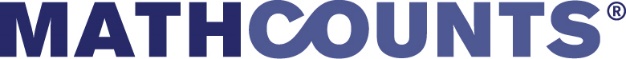 A jar contains only nickels, dimes and quarters. There is at least one of each type of coin in the jar. If the total value of the coins in the jar equals 60 cents, how many quarters are in the jar?
[Speaker Notes: MATHCOUNTS focuses on middle school students because they are at a critical juncture in their education. At this time in their life, a student’s love of math must be cultivated and encouraged, or a student’s fear of math must be overcome. We’ve created 3 distinct programs so that we can reach students of all backgrounds and ability levels, and so that students with varying interests can have the opportunity to fall in love with math. There’s the MATHCOUNTS Competition Series, which is for the bright, motivated student who needs an extra challenge. The National Math Club is for students who learn better in a social, fun and more relaxed atmosphere. And the Math Video Challenge is a creative video project that gives students an opportunity to combine artistic skills, creativity and math in a unique way. I’ll go into a bit more detail about each of these programs a little later.]
Answer: 1 quarter
[Speaker Notes: MATHCOUNTS focuses on middle school students because they are at a critical juncture in their education. At this time in their life, a student’s love of math must be cultivated and encouraged, or a student’s fear of math must be overcome. We’ve created 3 distinct programs so that we can reach students of all backgrounds and ability levels, and so that students with varying interests can have the opportunity to fall in love with math. There’s the MATHCOUNTS Competition Series, which is for the bright, motivated student who needs an extra challenge. The National Math Club is for students who learn better in a social, fun and more relaxed atmosphere. And the Math Video Challenge is a creative video project that gives students an opportunity to combine artistic skills, creativity and math in a unique way. I’ll go into a bit more detail about each of these programs a little later.]
Payne can paint 100 square feet per hour. How many hours will it take Payne to paint both sides of a rectangular wall 125 feet long by 6 feet high?
[Speaker Notes: MATHCOUNTS focuses on middle school students because they are at a critical juncture in their education. At this time in their life, a student’s love of math must be cultivated and encouraged, or a student’s fear of math must be overcome. We’ve created 3 distinct programs so that we can reach students of all backgrounds and ability levels, and so that students with varying interests can have the opportunity to fall in love with math. There’s the MATHCOUNTS Competition Series, which is for the bright, motivated student who needs an extra challenge. The National Math Club is for students who learn better in a social, fun and more relaxed atmosphere. And the Math Video Challenge is a creative video project that gives students an opportunity to combine artistic skills, creativity and math in a unique way. I’ll go into a bit more detail about each of these programs a little later.]
Answer: 15 hours
[Speaker Notes: MATHCOUNTS focuses on middle school students because they are at a critical juncture in their education. At this time in their life, a student’s love of math must be cultivated and encouraged, or a student’s fear of math must be overcome. We’ve created 3 distinct programs so that we can reach students of all backgrounds and ability levels, and so that students with varying interests can have the opportunity to fall in love with math. There’s the MATHCOUNTS Competition Series, which is for the bright, motivated student who needs an extra challenge. The National Math Club is for students who learn better in a social, fun and more relaxed atmosphere. And the Math Video Challenge is a creative video project that gives students an opportunity to combine artistic skills, creativity and math in a unique way. I’ll go into a bit more detail about each of these programs a little later.]
How many squares are there in the three-by-three grid of squares drawn below?
[Speaker Notes: MATHCOUNTS focuses on middle school students because they are at a critical juncture in their education. At this time in their life, a student’s love of math must be cultivated and encouraged, or a student’s fear of math must be overcome. We’ve created 3 distinct programs so that we can reach students of all backgrounds and ability levels, and so that students with varying interests can have the opportunity to fall in love with math. There’s the MATHCOUNTS Competition Series, which is for the bright, motivated student who needs an extra challenge. The National Math Club is for students who learn better in a social, fun and more relaxed atmosphere. And the Math Video Challenge is a creative video project that gives students an opportunity to combine artistic skills, creativity and math in a unique way. I’ll go into a bit more detail about each of these programs a little later.]
Answer: 14 squares
[Speaker Notes: MATHCOUNTS focuses on middle school students because they are at a critical juncture in their education. At this time in their life, a student’s love of math must be cultivated and encouraged, or a student’s fear of math must be overcome. We’ve created 3 distinct programs so that we can reach students of all backgrounds and ability levels, and so that students with varying interests can have the opportunity to fall in love with math. There’s the MATHCOUNTS Competition Series, which is for the bright, motivated student who needs an extra challenge. The National Math Club is for students who learn better in a social, fun and more relaxed atmosphere. And the Math Video Challenge is a creative video project that gives students an opportunity to combine artistic skills, creativity and math in a unique way. I’ll go into a bit more detail about each of these programs a little later.]
Suppose ψ(abc) = abc. Compute ψ(132) + ψ(321) + ψ(312).
[Speaker Notes: MATHCOUNTS focuses on middle school students because they are at a critical juncture in their education. At this time in their life, a student’s love of math must be cultivated and encouraged, or a student’s fear of math must be overcome. We’ve created 3 distinct programs so that we can reach students of all backgrounds and ability levels, and so that students with varying interests can have the opportunity to fall in love with math. There’s the MATHCOUNTS Competition Series, which is for the bright, motivated student who needs an extra challenge. The National Math Club is for students who learn better in a social, fun and more relaxed atmosphere. And the Math Video Challenge is a creative video project that gives students an opportunity to combine artistic skills, creativity and math in a unique way. I’ll go into a bit more detail about each of these programs a little later.]
Answer: 18
[Speaker Notes: MATHCOUNTS focuses on middle school students because they are at a critical juncture in their education. At this time in their life, a student’s love of math must be cultivated and encouraged, or a student’s fear of math must be overcome. We’ve created 3 distinct programs so that we can reach students of all backgrounds and ability levels, and so that students with varying interests can have the opportunity to fall in love with math. There’s the MATHCOUNTS Competition Series, which is for the bright, motivated student who needs an extra challenge. The National Math Club is for students who learn better in a social, fun and more relaxed atmosphere. And the Math Video Challenge is a creative video project that gives students an opportunity to combine artistic skills, creativity and math in a unique way. I’ll go into a bit more detail about each of these programs a little later.]
If 5x + 2 = 7, what is the value of 15x + 6?
[Speaker Notes: MATHCOUNTS focuses on middle school students because they are at a critical juncture in their education. At this time in their life, a student’s love of math must be cultivated and encouraged, or a student’s fear of math must be overcome. We’ve created 3 distinct programs so that we can reach students of all backgrounds and ability levels, and so that students with varying interests can have the opportunity to fall in love with math. There’s the MATHCOUNTS Competition Series, which is for the bright, motivated student who needs an extra challenge. The National Math Club is for students who learn better in a social, fun and more relaxed atmosphere. And the Math Video Challenge is a creative video project that gives students an opportunity to combine artistic skills, creativity and math in a unique way. I’ll go into a bit more detail about each of these programs a little later.]
Answer: 21
[Speaker Notes: MATHCOUNTS focuses on middle school students because they are at a critical juncture in their education. At this time in their life, a student’s love of math must be cultivated and encouraged, or a student’s fear of math must be overcome. We’ve created 3 distinct programs so that we can reach students of all backgrounds and ability levels, and so that students with varying interests can have the opportunity to fall in love with math. There’s the MATHCOUNTS Competition Series, which is for the bright, motivated student who needs an extra challenge. The National Math Club is for students who learn better in a social, fun and more relaxed atmosphere. And the Math Video Challenge is a creative video project that gives students an opportunity to combine artistic skills, creativity and math in a unique way. I’ll go into a bit more detail about each of these programs a little later.]
Peng Chu and Li Juan are each saving to buy the same two CDs. Peng Chu is lacking $22 and Li Juan is lacking $3. When they combine their money, they still do not have enough to buy the two CDs. What is the greatest number of whole dollars the two CDs could cost?
[Speaker Notes: MATHCOUNTS focuses on middle school students because they are at a critical juncture in their education. At this time in their life, a student’s love of math must be cultivated and encouraged, or a student’s fear of math must be overcome. We’ve created 3 distinct programs so that we can reach students of all backgrounds and ability levels, and so that students with varying interests can have the opportunity to fall in love with math. There’s the MATHCOUNTS Competition Series, which is for the bright, motivated student who needs an extra challenge. The National Math Club is for students who learn better in a social, fun and more relaxed atmosphere. And the Math Video Challenge is a creative video project that gives students an opportunity to combine artistic skills, creativity and math in a unique way. I’ll go into a bit more detail about each of these programs a little later.]
Answer: $24
[Speaker Notes: MATHCOUNTS focuses on middle school students because they are at a critical juncture in their education. At this time in their life, a student’s love of math must be cultivated and encouraged, or a student’s fear of math must be overcome. We’ve created 3 distinct programs so that we can reach students of all backgrounds and ability levels, and so that students with varying interests can have the opportunity to fall in love with math. There’s the MATHCOUNTS Competition Series, which is for the bright, motivated student who needs an extra challenge. The National Math Club is for students who learn better in a social, fun and more relaxed atmosphere. And the Math Video Challenge is a creative video project that gives students an opportunity to combine artistic skills, creativity and math in a unique way. I’ll go into a bit more detail about each of these programs a little later.]
The coordinates of A and B on a number line are −7 and 2, respectively. What is the length of segment AB?
[Speaker Notes: MATHCOUNTS focuses on middle school students because they are at a critical juncture in their education. At this time in their life, a student’s love of math must be cultivated and encouraged, or a student’s fear of math must be overcome. We’ve created 3 distinct programs so that we can reach students of all backgrounds and ability levels, and so that students with varying interests can have the opportunity to fall in love with math. There’s the MATHCOUNTS Competition Series, which is for the bright, motivated student who needs an extra challenge. The National Math Club is for students who learn better in a social, fun and more relaxed atmosphere. And the Math Video Challenge is a creative video project that gives students an opportunity to combine artistic skills, creativity and math in a unique way. I’ll go into a bit more detail about each of these programs a little later.]
Answer: 9 units
[Speaker Notes: MATHCOUNTS focuses on middle school students because they are at a critical juncture in their education. At this time in their life, a student’s love of math must be cultivated and encouraged, or a student’s fear of math must be overcome. We’ve created 3 distinct programs so that we can reach students of all backgrounds and ability levels, and so that students with varying interests can have the opportunity to fall in love with math. There’s the MATHCOUNTS Competition Series, which is for the bright, motivated student who needs an extra challenge. The National Math Club is for students who learn better in a social, fun and more relaxed atmosphere. And the Math Video Challenge is a creative video project that gives students an opportunity to combine artistic skills, creativity and math in a unique way. I’ll go into a bit more detail about each of these programs a little later.]
Marie likes to jump up steps. She can jump up one step at a time, two steps at a time, or a combination of both. How many different ways can she jump up a set of five steps?
[Speaker Notes: MATHCOUNTS focuses on middle school students because they are at a critical juncture in their education. At this time in their life, a student’s love of math must be cultivated and encouraged, or a student’s fear of math must be overcome. We’ve created 3 distinct programs so that we can reach students of all backgrounds and ability levels, and so that students with varying interests can have the opportunity to fall in love with math. There’s the MATHCOUNTS Competition Series, which is for the bright, motivated student who needs an extra challenge. The National Math Club is for students who learn better in a social, fun and more relaxed atmosphere. And the Math Video Challenge is a creative video project that gives students an opportunity to combine artistic skills, creativity and math in a unique way. I’ll go into a bit more detail about each of these programs a little later.]
Answer: 8 ways
[Speaker Notes: MATHCOUNTS focuses on middle school students because they are at a critical juncture in their education. At this time in their life, a student’s love of math must be cultivated and encouraged, or a student’s fear of math must be overcome. We’ve created 3 distinct programs so that we can reach students of all backgrounds and ability levels, and so that students with varying interests can have the opportunity to fall in love with math. There’s the MATHCOUNTS Competition Series, which is for the bright, motivated student who needs an extra challenge. The National Math Club is for students who learn better in a social, fun and more relaxed atmosphere. And the Math Video Challenge is a creative video project that gives students an opportunity to combine artistic skills, creativity and math in a unique way. I’ll go into a bit more detail about each of these programs a little later.]
The trapezoid below has bases 8 and 14. Its height is 60% of the average of the two bases. Find the area of the shaded region, rounded to the nearest whole number.
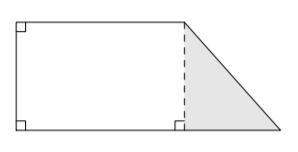 [Speaker Notes: MATHCOUNTS focuses on middle school students because they are at a critical juncture in their education. At this time in their life, a student’s love of math must be cultivated and encouraged, or a student’s fear of math must be overcome. We’ve created 3 distinct programs so that we can reach students of all backgrounds and ability levels, and so that students with varying interests can have the opportunity to fall in love with math. There’s the MATHCOUNTS Competition Series, which is for the bright, motivated student who needs an extra challenge. The National Math Club is for students who learn better in a social, fun and more relaxed atmosphere. And the Math Video Challenge is a creative video project that gives students an opportunity to combine artistic skills, creativity and math in a unique way. I’ll go into a bit more detail about each of these programs a little later.]
Answer: 20 square units
[Speaker Notes: MATHCOUNTS focuses on middle school students because they are at a critical juncture in their education. At this time in their life, a student’s love of math must be cultivated and encouraged, or a student’s fear of math must be overcome. We’ve created 3 distinct programs so that we can reach students of all backgrounds and ability levels, and so that students with varying interests can have the opportunity to fall in love with math. There’s the MATHCOUNTS Competition Series, which is for the bright, motivated student who needs an extra challenge. The National Math Club is for students who learn better in a social, fun and more relaxed atmosphere. And the Math Video Challenge is a creative video project that gives students an opportunity to combine artistic skills, creativity and math in a unique way. I’ll go into a bit more detail about each of these programs a little later.]
How many common fractions strictly between 0 and 1 have a denominator of at most 6 when written in lowest terms?
[Speaker Notes: MATHCOUNTS focuses on middle school students because they are at a critical juncture in their education. At this time in their life, a student’s love of math must be cultivated and encouraged, or a student’s fear of math must be overcome. We’ve created 3 distinct programs so that we can reach students of all backgrounds and ability levels, and so that students with varying interests can have the opportunity to fall in love with math. There’s the MATHCOUNTS Competition Series, which is for the bright, motivated student who needs an extra challenge. The National Math Club is for students who learn better in a social, fun and more relaxed atmosphere. And the Math Video Challenge is a creative video project that gives students an opportunity to combine artistic skills, creativity and math in a unique way. I’ll go into a bit more detail about each of these programs a little later.]
Answer: 11 fractions
[Speaker Notes: MATHCOUNTS focuses on middle school students because they are at a critical juncture in their education. At this time in their life, a student’s love of math must be cultivated and encouraged, or a student’s fear of math must be overcome. We’ve created 3 distinct programs so that we can reach students of all backgrounds and ability levels, and so that students with varying interests can have the opportunity to fall in love with math. There’s the MATHCOUNTS Competition Series, which is for the bright, motivated student who needs an extra challenge. The National Math Club is for students who learn better in a social, fun and more relaxed atmosphere. And the Math Video Challenge is a creative video project that gives students an opportunity to combine artistic skills, creativity and math in a unique way. I’ll go into a bit more detail about each of these programs a little later.]
Evaluate √(3! · 4!).
[Speaker Notes: MATHCOUNTS focuses on middle school students because they are at a critical juncture in their education. At this time in their life, a student’s love of math must be cultivated and encouraged, or a student’s fear of math must be overcome. We’ve created 3 distinct programs so that we can reach students of all backgrounds and ability levels, and so that students with varying interests can have the opportunity to fall in love with math. There’s the MATHCOUNTS Competition Series, which is for the bright, motivated student who needs an extra challenge. The National Math Club is for students who learn better in a social, fun and more relaxed atmosphere. And the Math Video Challenge is a creative video project that gives students an opportunity to combine artistic skills, creativity and math in a unique way. I’ll go into a bit more detail about each of these programs a little later.]
Answer: 12
[Speaker Notes: MATHCOUNTS focuses on middle school students because they are at a critical juncture in their education. At this time in their life, a student’s love of math must be cultivated and encouraged, or a student’s fear of math must be overcome. We’ve created 3 distinct programs so that we can reach students of all backgrounds and ability levels, and so that students with varying interests can have the opportunity to fall in love with math. There’s the MATHCOUNTS Competition Series, which is for the bright, motivated student who needs an extra challenge. The National Math Club is for students who learn better in a social, fun and more relaxed atmosphere. And the Math Video Challenge is a creative video project that gives students an opportunity to combine artistic skills, creativity and math in a unique way. I’ll go into a bit more detail about each of these programs a little later.]
If 8/14 = 4/d , what is the value of d?
[Speaker Notes: MATHCOUNTS focuses on middle school students because they are at a critical juncture in their education. At this time in their life, a student’s love of math must be cultivated and encouraged, or a student’s fear of math must be overcome. We’ve created 3 distinct programs so that we can reach students of all backgrounds and ability levels, and so that students with varying interests can have the opportunity to fall in love with math. There’s the MATHCOUNTS Competition Series, which is for the bright, motivated student who needs an extra challenge. The National Math Club is for students who learn better in a social, fun and more relaxed atmosphere. And the Math Video Challenge is a creative video project that gives students an opportunity to combine artistic skills, creativity and math in a unique way. I’ll go into a bit more detail about each of these programs a little later.]
Answer: 7
[Speaker Notes: MATHCOUNTS focuses on middle school students because they are at a critical juncture in their education. At this time in their life, a student’s love of math must be cultivated and encouraged, or a student’s fear of math must be overcome. We’ve created 3 distinct programs so that we can reach students of all backgrounds and ability levels, and so that students with varying interests can have the opportunity to fall in love with math. There’s the MATHCOUNTS Competition Series, which is for the bright, motivated student who needs an extra challenge. The National Math Club is for students who learn better in a social, fun and more relaxed atmosphere. And the Math Video Challenge is a creative video project that gives students an opportunity to combine artistic skills, creativity and math in a unique way. I’ll go into a bit more detail about each of these programs a little later.]
Each of the four digits 1, 2, 3 and 4 is used exactly once to fill in the four blanks in the expression below, and then the expression is simplified to a single value. How many different values are possible?
__ + __ + __ – __
[Speaker Notes: MATHCOUNTS focuses on middle school students because they are at a critical juncture in their education. At this time in their life, a student’s love of math must be cultivated and encouraged, or a student’s fear of math must be overcome. We’ve created 3 distinct programs so that we can reach students of all backgrounds and ability levels, and so that students with varying interests can have the opportunity to fall in love with math. There’s the MATHCOUNTS Competition Series, which is for the bright, motivated student who needs an extra challenge. The National Math Club is for students who learn better in a social, fun and more relaxed atmosphere. And the Math Video Challenge is a creative video project that gives students an opportunity to combine artistic skills, creativity and math in a unique way. I’ll go into a bit more detail about each of these programs a little later.]
Answer: 4 values
[Speaker Notes: MATHCOUNTS focuses on middle school students because they are at a critical juncture in their education. At this time in their life, a student’s love of math must be cultivated and encouraged, or a student’s fear of math must be overcome. We’ve created 3 distinct programs so that we can reach students of all backgrounds and ability levels, and so that students with varying interests can have the opportunity to fall in love with math. There’s the MATHCOUNTS Competition Series, which is for the bright, motivated student who needs an extra challenge. The National Math Club is for students who learn better in a social, fun and more relaxed atmosphere. And the Math Video Challenge is a creative video project that gives students an opportunity to combine artistic skills, creativity and math in a unique way. I’ll go into a bit more detail about each of these programs a little later.]
How many axes of symmetry does a regular hexagon have?
[Speaker Notes: MATHCOUNTS focuses on middle school students because they are at a critical juncture in their education. At this time in their life, a student’s love of math must be cultivated and encouraged, or a student’s fear of math must be overcome. We’ve created 3 distinct programs so that we can reach students of all backgrounds and ability levels, and so that students with varying interests can have the opportunity to fall in love with math. There’s the MATHCOUNTS Competition Series, which is for the bright, motivated student who needs an extra challenge. The National Math Club is for students who learn better in a social, fun and more relaxed atmosphere. And the Math Video Challenge is a creative video project that gives students an opportunity to combine artistic skills, creativity and math in a unique way. I’ll go into a bit more detail about each of these programs a little later.]
Answer: 6 axes
[Speaker Notes: MATHCOUNTS focuses on middle school students because they are at a critical juncture in their education. At this time in their life, a student’s love of math must be cultivated and encouraged, or a student’s fear of math must be overcome. We’ve created 3 distinct programs so that we can reach students of all backgrounds and ability levels, and so that students with varying interests can have the opportunity to fall in love with math. There’s the MATHCOUNTS Competition Series, which is for the bright, motivated student who needs an extra challenge. The National Math Club is for students who learn better in a social, fun and more relaxed atmosphere. And the Math Video Challenge is a creative video project that gives students an opportunity to combine artistic skills, creativity and math in a unique way. I’ll go into a bit more detail about each of these programs a little later.]
In how many ways can U.S. coins be combined to total 26 cents?
[Speaker Notes: MATHCOUNTS focuses on middle school students because they are at a critical juncture in their education. At this time in their life, a student’s love of math must be cultivated and encouraged, or a student’s fear of math must be overcome. We’ve created 3 distinct programs so that we can reach students of all backgrounds and ability levels, and so that students with varying interests can have the opportunity to fall in love with math. There’s the MATHCOUNTS Competition Series, which is for the bright, motivated student who needs an extra challenge. The National Math Club is for students who learn better in a social, fun and more relaxed atmosphere. And the Math Video Challenge is a creative video project that gives students an opportunity to combine artistic skills, creativity and math in a unique way. I’ll go into a bit more detail about each of these programs a little later.]
Answer: 13 ways
[Speaker Notes: MATHCOUNTS focuses on middle school students because they are at a critical juncture in their education. At this time in their life, a student’s love of math must be cultivated and encouraged, or a student’s fear of math must be overcome. We’ve created 3 distinct programs so that we can reach students of all backgrounds and ability levels, and so that students with varying interests can have the opportunity to fall in love with math. There’s the MATHCOUNTS Competition Series, which is for the bright, motivated student who needs an extra challenge. The National Math Club is for students who learn better in a social, fun and more relaxed atmosphere. And the Math Video Challenge is a creative video project that gives students an opportunity to combine artistic skills, creativity and math in a unique way. I’ll go into a bit more detail about each of these programs a little later.]
If two figures can be made to look the same by rotations or reflections, they are not considered unique. How many unique two-dimensional figures can be formed by fitting four congruent squares together so that adjacent squares share an entire edge? (Squares may not overlap.)
[Speaker Notes: MATHCOUNTS focuses on middle school students because they are at a critical juncture in their education. At this time in their life, a student’s love of math must be cultivated and encouraged, or a student’s fear of math must be overcome. We’ve created 3 distinct programs so that we can reach students of all backgrounds and ability levels, and so that students with varying interests can have the opportunity to fall in love with math. There’s the MATHCOUNTS Competition Series, which is for the bright, motivated student who needs an extra challenge. The National Math Club is for students who learn better in a social, fun and more relaxed atmosphere. And the Math Video Challenge is a creative video project that gives students an opportunity to combine artistic skills, creativity and math in a unique way. I’ll go into a bit more detail about each of these programs a little later.]
Answer: 5 figures
[Speaker Notes: MATHCOUNTS focuses on middle school students because they are at a critical juncture in their education. At this time in their life, a student’s love of math must be cultivated and encouraged, or a student’s fear of math must be overcome. We’ve created 3 distinct programs so that we can reach students of all backgrounds and ability levels, and so that students with varying interests can have the opportunity to fall in love with math. There’s the MATHCOUNTS Competition Series, which is for the bright, motivated student who needs an extra challenge. The National Math Club is for students who learn better in a social, fun and more relaxed atmosphere. And the Math Video Challenge is a creative video project that gives students an opportunity to combine artistic skills, creativity and math in a unique way. I’ll go into a bit more detail about each of these programs a little later.]
An ice cube tray is in the form of a 2 by 8 rectangle, as shown. In how many different ways can you remove half of the ice cubes in a full tray such that none of the ice cubes remaining in the tray are next to each other horizontally or vertically?
[Speaker Notes: MATHCOUNTS focuses on middle school students because they are at a critical juncture in their education. At this time in their life, a student’s love of math must be cultivated and encouraged, or a student’s fear of math must be overcome. We’ve created 3 distinct programs so that we can reach students of all backgrounds and ability levels, and so that students with varying interests can have the opportunity to fall in love with math. There’s the MATHCOUNTS Competition Series, which is for the bright, motivated student who needs an extra challenge. The National Math Club is for students who learn better in a social, fun and more relaxed atmosphere. And the Math Video Challenge is a creative video project that gives students an opportunity to combine artistic skills, creativity and math in a unique way. I’ll go into a bit more detail about each of these programs a little later.]
Answer: 2 ways
[Speaker Notes: MATHCOUNTS focuses on middle school students because they are at a critical juncture in their education. At this time in their life, a student’s love of math must be cultivated and encouraged, or a student’s fear of math must be overcome. We’ve created 3 distinct programs so that we can reach students of all backgrounds and ability levels, and so that students with varying interests can have the opportunity to fall in love with math. There’s the MATHCOUNTS Competition Series, which is for the bright, motivated student who needs an extra challenge. The National Math Club is for students who learn better in a social, fun and more relaxed atmosphere. And the Math Video Challenge is a creative video project that gives students an opportunity to combine artistic skills, creativity and math in a unique way. I’ll go into a bit more detail about each of these programs a little later.]
All triangles in the diagram are equilateral. What percent, rounded to the nearest whole percent, of the area of triangle ABC is shaded?
C
G
D
F
I
H
B
A
E
[Speaker Notes: MATHCOUNTS focuses on middle school students because they are at a critical juncture in their education. At this time in their life, a student’s love of math must be cultivated and encouraged, or a student’s fear of math must be overcome. We’ve created 3 distinct programs so that we can reach students of all backgrounds and ability levels, and so that students with varying interests can have the opportunity to fall in love with math. There’s the MATHCOUNTS Competition Series, which is for the bright, motivated student who needs an extra challenge. The National Math Club is for students who learn better in a social, fun and more relaxed atmosphere. And the Math Video Challenge is a creative video project that gives students an opportunity to combine artistic skills, creativity and math in a unique way. I’ll go into a bit more detail about each of these programs a little later.]
Answer: 19%
[Speaker Notes: MATHCOUNTS focuses on middle school students because they are at a critical juncture in their education. At this time in their life, a student’s love of math must be cultivated and encouraged, or a student’s fear of math must be overcome. We’ve created 3 distinct programs so that we can reach students of all backgrounds and ability levels, and so that students with varying interests can have the opportunity to fall in love with math. There’s the MATHCOUNTS Competition Series, which is for the bright, motivated student who needs an extra challenge. The National Math Club is for students who learn better in a social, fun and more relaxed atmosphere. And the Math Video Challenge is a creative video project that gives students an opportunity to combine artistic skills, creativity and math in a unique way. I’ll go into a bit more detail about each of these programs a little later.]
If x/9 < 2/5 and x is a positive integer, how many distinct values are possible for x?
[Speaker Notes: MATHCOUNTS focuses on middle school students because they are at a critical juncture in their education. At this time in their life, a student’s love of math must be cultivated and encouraged, or a student’s fear of math must be overcome. We’ve created 3 distinct programs so that we can reach students of all backgrounds and ability levels, and so that students with varying interests can have the opportunity to fall in love with math. There’s the MATHCOUNTS Competition Series, which is for the bright, motivated student who needs an extra challenge. The National Math Club is for students who learn better in a social, fun and more relaxed atmosphere. And the Math Video Challenge is a creative video project that gives students an opportunity to combine artistic skills, creativity and math in a unique way. I’ll go into a bit more detail about each of these programs a little later.]
Answer: 3 values
[Speaker Notes: MATHCOUNTS focuses on middle school students because they are at a critical juncture in their education. At this time in their life, a student’s love of math must be cultivated and encouraged, or a student’s fear of math must be overcome. We’ve created 3 distinct programs so that we can reach students of all backgrounds and ability levels, and so that students with varying interests can have the opportunity to fall in love with math. There’s the MATHCOUNTS Competition Series, which is for the bright, motivated student who needs an extra challenge. The National Math Club is for students who learn better in a social, fun and more relaxed atmosphere. And the Math Video Challenge is a creative video project that gives students an opportunity to combine artistic skills, creativity and math in a unique way. I’ll go into a bit more detail about each of these programs a little later.]
On a number line, what is the nearest integer to π2?
[Speaker Notes: MATHCOUNTS focuses on middle school students because they are at a critical juncture in their education. At this time in their life, a student’s love of math must be cultivated and encouraged, or a student’s fear of math must be overcome. We’ve created 3 distinct programs so that we can reach students of all backgrounds and ability levels, and so that students with varying interests can have the opportunity to fall in love with math. There’s the MATHCOUNTS Competition Series, which is for the bright, motivated student who needs an extra challenge. The National Math Club is for students who learn better in a social, fun and more relaxed atmosphere. And the Math Video Challenge is a creative video project that gives students an opportunity to combine artistic skills, creativity and math in a unique way. I’ll go into a bit more detail about each of these programs a little later.]
Answer: 10
[Speaker Notes: MATHCOUNTS focuses on middle school students because they are at a critical juncture in their education. At this time in their life, a student’s love of math must be cultivated and encouraged, or a student’s fear of math must be overcome. We’ve created 3 distinct programs so that we can reach students of all backgrounds and ability levels, and so that students with varying interests can have the opportunity to fall in love with math. There’s the MATHCOUNTS Competition Series, which is for the bright, motivated student who needs an extra challenge. The National Math Club is for students who learn better in a social, fun and more relaxed atmosphere. And the Math Video Challenge is a creative video project that gives students an opportunity to combine artistic skills, creativity and math in a unique way. I’ll go into a bit more detail about each of these programs a little later.]
A whole number, N, is chosen so that N/3 is strictly between 7.5 and 8. What is the value of N?
[Speaker Notes: MATHCOUNTS focuses on middle school students because they are at a critical juncture in their education. At this time in their life, a student’s love of math must be cultivated and encouraged, or a student’s fear of math must be overcome. We’ve created 3 distinct programs so that we can reach students of all backgrounds and ability levels, and so that students with varying interests can have the opportunity to fall in love with math. There’s the MATHCOUNTS Competition Series, which is for the bright, motivated student who needs an extra challenge. The National Math Club is for students who learn better in a social, fun and more relaxed atmosphere. And the Math Video Challenge is a creative video project that gives students an opportunity to combine artistic skills, creativity and math in a unique way. I’ll go into a bit more detail about each of these programs a little later.]
Answer: 23
[Speaker Notes: MATHCOUNTS focuses on middle school students because they are at a critical juncture in their education. At this time in their life, a student’s love of math must be cultivated and encouraged, or a student’s fear of math must be overcome. We’ve created 3 distinct programs so that we can reach students of all backgrounds and ability levels, and so that students with varying interests can have the opportunity to fall in love with math. There’s the MATHCOUNTS Competition Series, which is for the bright, motivated student who needs an extra challenge. The National Math Club is for students who learn better in a social, fun and more relaxed atmosphere. And the Math Video Challenge is a creative video project that gives students an opportunity to combine artistic skills, creativity and math in a unique way. I’ll go into a bit more detail about each of these programs a little later.]
Renaissance faires are festivals where participants dress, talk and act as if they are living in the 1500s. The graph shows the number of days various faires run during their season. For example, three faires run for exactly 10 days. What is the total number of faires that run more than 14 days?
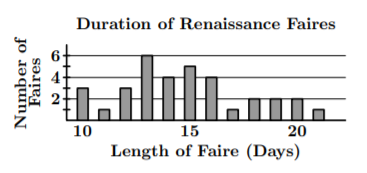 [Speaker Notes: MATHCOUNTS focuses on middle school students because they are at a critical juncture in their education. At this time in their life, a student’s love of math must be cultivated and encouraged, or a student’s fear of math must be overcome. We’ve created 3 distinct programs so that we can reach students of all backgrounds and ability levels, and so that students with varying interests can have the opportunity to fall in love with math. There’s the MATHCOUNTS Competition Series, which is for the bright, motivated student who needs an extra challenge. The National Math Club is for students who learn better in a social, fun and more relaxed atmosphere. And the Math Video Challenge is a creative video project that gives students an opportunity to combine artistic skills, creativity and math in a unique way. I’ll go into a bit more detail about each of these programs a little later.]
Answer: 17 faires
[Speaker Notes: MATHCOUNTS focuses on middle school students because they are at a critical juncture in their education. At this time in their life, a student’s love of math must be cultivated and encouraged, or a student’s fear of math must be overcome. We’ve created 3 distinct programs so that we can reach students of all backgrounds and ability levels, and so that students with varying interests can have the opportunity to fall in love with math. There’s the MATHCOUNTS Competition Series, which is for the bright, motivated student who needs an extra challenge. The National Math Club is for students who learn better in a social, fun and more relaxed atmosphere. And the Math Video Challenge is a creative video project that gives students an opportunity to combine artistic skills, creativity and math in a unique way. I’ll go into a bit more detail about each of these programs a little later.]
√50 + √75 lies between two consecutive integers, a and b, where a < b. What is the value of b?
[Speaker Notes: MATHCOUNTS focuses on middle school students because they are at a critical juncture in their education. At this time in their life, a student’s love of math must be cultivated and encouraged, or a student’s fear of math must be overcome. We’ve created 3 distinct programs so that we can reach students of all backgrounds and ability levels, and so that students with varying interests can have the opportunity to fall in love with math. There’s the MATHCOUNTS Competition Series, which is for the bright, motivated student who needs an extra challenge. The National Math Club is for students who learn better in a social, fun and more relaxed atmosphere. And the Math Video Challenge is a creative video project that gives students an opportunity to combine artistic skills, creativity and math in a unique way. I’ll go into a bit more detail about each of these programs a little later.]
Answer: 16
[Speaker Notes: MATHCOUNTS focuses on middle school students because they are at a critical juncture in their education. At this time in their life, a student’s love of math must be cultivated and encouraged, or a student’s fear of math must be overcome. We’ve created 3 distinct programs so that we can reach students of all backgrounds and ability levels, and so that students with varying interests can have the opportunity to fall in love with math. There’s the MATHCOUNTS Competition Series, which is for the bright, motivated student who needs an extra challenge. The National Math Club is for students who learn better in a social, fun and more relaxed atmosphere. And the Math Video Challenge is a creative video project that gives students an opportunity to combine artistic skills, creativity and math in a unique way. I’ll go into a bit more detail about each of these programs a little later.]
Twenty-six people, numbered consecutively 1 through 26, are seated equally spaced around a circular table. Which numbered person is seated directly across from person number 9?
[Speaker Notes: MATHCOUNTS focuses on middle school students because they are at a critical juncture in their education. At this time in their life, a student’s love of math must be cultivated and encouraged, or a student’s fear of math must be overcome. We’ve created 3 distinct programs so that we can reach students of all backgrounds and ability levels, and so that students with varying interests can have the opportunity to fall in love with math. There’s the MATHCOUNTS Competition Series, which is for the bright, motivated student who needs an extra challenge. The National Math Club is for students who learn better in a social, fun and more relaxed atmosphere. And the Math Video Challenge is a creative video project that gives students an opportunity to combine artistic skills, creativity and math in a unique way. I’ll go into a bit more detail about each of these programs a little later.]
Answer: 22
[Speaker Notes: MATHCOUNTS focuses on middle school students because they are at a critical juncture in their education. At this time in their life, a student’s love of math must be cultivated and encouraged, or a student’s fear of math must be overcome. We’ve created 3 distinct programs so that we can reach students of all backgrounds and ability levels, and so that students with varying interests can have the opportunity to fall in love with math. There’s the MATHCOUNTS Competition Series, which is for the bright, motivated student who needs an extra challenge. The National Math Club is for students who learn better in a social, fun and more relaxed atmosphere. And the Math Video Challenge is a creative video project that gives students an opportunity to combine artistic skills, creativity and math in a unique way. I’ll go into a bit more detail about each of these programs a little later.]
Isosceles triangle XYZ is inscribed in circle Q, as shown. If diameter XZ is 2 inches, what is the area of △XYZ?
Y
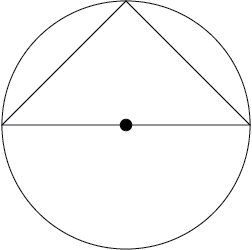 X
Z
Q
[Speaker Notes: MATHCOUNTS focuses on middle school students because they are at a critical juncture in their education. At this time in their life, a student’s love of math must be cultivated and encouraged, or a student’s fear of math must be overcome. We’ve created 3 distinct programs so that we can reach students of all backgrounds and ability levels, and so that students with varying interests can have the opportunity to fall in love with math. There’s the MATHCOUNTS Competition Series, which is for the bright, motivated student who needs an extra challenge. The National Math Club is for students who learn better in a social, fun and more relaxed atmosphere. And the Math Video Challenge is a creative video project that gives students an opportunity to combine artistic skills, creativity and math in a unique way. I’ll go into a bit more detail about each of these programs a little later.]
Answer: 1 square inch
[Speaker Notes: MATHCOUNTS focuses on middle school students because they are at a critical juncture in their education. At this time in their life, a student’s love of math must be cultivated and encouraged, or a student’s fear of math must be overcome. We’ve created 3 distinct programs so that we can reach students of all backgrounds and ability levels, and so that students with varying interests can have the opportunity to fall in love with math. There’s the MATHCOUNTS Competition Series, which is for the bright, motivated student who needs an extra challenge. The National Math Club is for students who learn better in a social, fun and more relaxed atmosphere. And the Math Video Challenge is a creative video project that gives students an opportunity to combine artistic skills, creativity and math in a unique way. I’ll go into a bit more detail about each of these programs a little later.]
What is the sum of all positive integer values of n for which (n+8)/n is an integer?
[Speaker Notes: MATHCOUNTS focuses on middle school students because they are at a critical juncture in their education. At this time in their life, a student’s love of math must be cultivated and encouraged, or a student’s fear of math must be overcome. We’ve created 3 distinct programs so that we can reach students of all backgrounds and ability levels, and so that students with varying interests can have the opportunity to fall in love with math. There’s the MATHCOUNTS Competition Series, which is for the bright, motivated student who needs an extra challenge. The National Math Club is for students who learn better in a social, fun and more relaxed atmosphere. And the Math Video Challenge is a creative video project that gives students an opportunity to combine artistic skills, creativity and math in a unique way. I’ll go into a bit more detail about each of these programs a little later.]
Answer: 15
[Speaker Notes: MATHCOUNTS focuses on middle school students because they are at a critical juncture in their education. At this time in their life, a student’s love of math must be cultivated and encouraged, or a student’s fear of math must be overcome. We’ve created 3 distinct programs so that we can reach students of all backgrounds and ability levels, and so that students with varying interests can have the opportunity to fall in love with math. There’s the MATHCOUNTS Competition Series, which is for the bright, motivated student who needs an extra challenge. The National Math Club is for students who learn better in a social, fun and more relaxed atmosphere. And the Math Video Challenge is a creative video project that gives students an opportunity to combine artistic skills, creativity and math in a unique way. I’ll go into a bit more detail about each of these programs a little later.]
Eight toy camels and three toy pigs cost Gary $85. Twelve toy camels cost Larry $96. Assuming everyone bought their toys at the same store and there were no discounts, what is the cost of two toy pigs?
[Speaker Notes: MATHCOUNTS focuses on middle school students because they are at a critical juncture in their education. At this time in their life, a student’s love of math must be cultivated and encouraged, or a student’s fear of math must be overcome. We’ve created 3 distinct programs so that we can reach students of all backgrounds and ability levels, and so that students with varying interests can have the opportunity to fall in love with math. There’s the MATHCOUNTS Competition Series, which is for the bright, motivated student who needs an extra challenge. The National Math Club is for students who learn better in a social, fun and more relaxed atmosphere. And the Math Video Challenge is a creative video project that gives students an opportunity to combine artistic skills, creativity and math in a unique way. I’ll go into a bit more detail about each of these programs a little later.]
Answer: $14
[Speaker Notes: MATHCOUNTS focuses on middle school students because they are at a critical juncture in their education. At this time in their life, a student’s love of math must be cultivated and encouraged, or a student’s fear of math must be overcome. We’ve created 3 distinct programs so that we can reach students of all backgrounds and ability levels, and so that students with varying interests can have the opportunity to fall in love with math. There’s the MATHCOUNTS Competition Series, which is for the bright, motivated student who needs an extra challenge. The National Math Club is for students who learn better in a social, fun and more relaxed atmosphere. And the Math Video Challenge is a creative video project that gives students an opportunity to combine artistic skills, creativity and math in a unique way. I’ll go into a bit more detail about each of these programs a little later.]
How many different, positive three-digit numbers can be made using any three of the following five digits: 1, 2, 2, 3 and 3?
[Speaker Notes: MATHCOUNTS focuses on middle school students because they are at a critical juncture in their education. At this time in their life, a student’s love of math must be cultivated and encouraged, or a student’s fear of math must be overcome. We’ve created 3 distinct programs so that we can reach students of all backgrounds and ability levels, and so that students with varying interests can have the opportunity to fall in love with math. There’s the MATHCOUNTS Competition Series, which is for the bright, motivated student who needs an extra challenge. The National Math Club is for students who learn better in a social, fun and more relaxed atmosphere. And the Math Video Challenge is a creative video project that gives students an opportunity to combine artistic skills, creativity and math in a unique way. I’ll go into a bit more detail about each of these programs a little later.]
Answer: 18 numbers
[Speaker Notes: MATHCOUNTS focuses on middle school students because they are at a critical juncture in their education. At this time in their life, a student’s love of math must be cultivated and encouraged, or a student’s fear of math must be overcome. We’ve created 3 distinct programs so that we can reach students of all backgrounds and ability levels, and so that students with varying interests can have the opportunity to fall in love with math. There’s the MATHCOUNTS Competition Series, which is for the bright, motivated student who needs an extra challenge. The National Math Club is for students who learn better in a social, fun and more relaxed atmosphere. And the Math Video Challenge is a creative video project that gives students an opportunity to combine artistic skills, creativity and math in a unique way. I’ll go into a bit more detail about each of these programs a little later.]
What is the largest integer whose cube is less than 10,000?
[Speaker Notes: MATHCOUNTS focuses on middle school students because they are at a critical juncture in their education. At this time in their life, a student’s love of math must be cultivated and encouraged, or a student’s fear of math must be overcome. We’ve created 3 distinct programs so that we can reach students of all backgrounds and ability levels, and so that students with varying interests can have the opportunity to fall in love with math. There’s the MATHCOUNTS Competition Series, which is for the bright, motivated student who needs an extra challenge. The National Math Club is for students who learn better in a social, fun and more relaxed atmosphere. And the Math Video Challenge is a creative video project that gives students an opportunity to combine artistic skills, creativity and math in a unique way. I’ll go into a bit more detail about each of these programs a little later.]
Answer: 21
[Speaker Notes: MATHCOUNTS focuses on middle school students because they are at a critical juncture in their education. At this time in their life, a student’s love of math must be cultivated and encouraged, or a student’s fear of math must be overcome. We’ve created 3 distinct programs so that we can reach students of all backgrounds and ability levels, and so that students with varying interests can have the opportunity to fall in love with math. There’s the MATHCOUNTS Competition Series, which is for the bright, motivated student who needs an extra challenge. The National Math Club is for students who learn better in a social, fun and more relaxed atmosphere. And the Math Video Challenge is a creative video project that gives students an opportunity to combine artistic skills, creativity and math in a unique way. I’ll go into a bit more detail about each of these programs a little later.]
Calculate the following sum: 12,345 + 23,456 + 34,567. Now add together the five digits of that sum. What is the result?
[Speaker Notes: MATHCOUNTS focuses on middle school students because they are at a critical juncture in their education. At this time in their life, a student’s love of math must be cultivated and encouraged, or a student’s fear of math must be overcome. We’ve created 3 distinct programs so that we can reach students of all backgrounds and ability levels, and so that students with varying interests can have the opportunity to fall in love with math. There’s the MATHCOUNTS Competition Series, which is for the bright, motivated student who needs an extra challenge. The National Math Club is for students who learn better in a social, fun and more relaxed atmosphere. And the Math Video Challenge is a creative video project that gives students an opportunity to combine artistic skills, creativity and math in a unique way. I’ll go into a bit more detail about each of these programs a little later.]
Answer: 24
[Speaker Notes: MATHCOUNTS focuses on middle school students because they are at a critical juncture in their education. At this time in their life, a student’s love of math must be cultivated and encouraged, or a student’s fear of math must be overcome. We’ve created 3 distinct programs so that we can reach students of all backgrounds and ability levels, and so that students with varying interests can have the opportunity to fall in love with math. There’s the MATHCOUNTS Competition Series, which is for the bright, motivated student who needs an extra challenge. The National Math Club is for students who learn better in a social, fun and more relaxed atmosphere. And the Math Video Challenge is a creative video project that gives students an opportunity to combine artistic skills, creativity and math in a unique way. I’ll go into a bit more detail about each of these programs a little later.]
A triangle has three different integer side lengths and a perimeter of 20 units. What is the maximum length of any one side?
[Speaker Notes: MATHCOUNTS focuses on middle school students because they are at a critical juncture in their education. At this time in their life, a student’s love of math must be cultivated and encouraged, or a student’s fear of math must be overcome. We’ve created 3 distinct programs so that we can reach students of all backgrounds and ability levels, and so that students with varying interests can have the opportunity to fall in love with math. There’s the MATHCOUNTS Competition Series, which is for the bright, motivated student who needs an extra challenge. The National Math Club is for students who learn better in a social, fun and more relaxed atmosphere. And the Math Video Challenge is a creative video project that gives students an opportunity to combine artistic skills, creativity and math in a unique way. I’ll go into a bit more detail about each of these programs a little later.]
Answer: 9 units
[Speaker Notes: MATHCOUNTS focuses on middle school students because they are at a critical juncture in their education. At this time in their life, a student’s love of math must be cultivated and encouraged, or a student’s fear of math must be overcome. We’ve created 3 distinct programs so that we can reach students of all backgrounds and ability levels, and so that students with varying interests can have the opportunity to fall in love with math. There’s the MATHCOUNTS Competition Series, which is for the bright, motivated student who needs an extra challenge. The National Math Club is for students who learn better in a social, fun and more relaxed atmosphere. And the Math Video Challenge is a creative video project that gives students an opportunity to combine artistic skills, creativity and math in a unique way. I’ll go into a bit more detail about each of these programs a little later.]
Lily is going to the movies with Abby, Bea and Jaclyn. Abby wants to sit at the end of a row, and Bea only cares that she is seated next to Jaclyn. In how many different ways can the girls be seated in a single row that has only four seats?
[Speaker Notes: MATHCOUNTS focuses on middle school students because they are at a critical juncture in their education. At this time in their life, a student’s love of math must be cultivated and encouraged, or a student’s fear of math must be overcome. We’ve created 3 distinct programs so that we can reach students of all backgrounds and ability levels, and so that students with varying interests can have the opportunity to fall in love with math. There’s the MATHCOUNTS Competition Series, which is for the bright, motivated student who needs an extra challenge. The National Math Club is for students who learn better in a social, fun and more relaxed atmosphere. And the Math Video Challenge is a creative video project that gives students an opportunity to combine artistic skills, creativity and math in a unique way. I’ll go into a bit more detail about each of these programs a little later.]
Answer: 8 ways
[Speaker Notes: MATHCOUNTS focuses on middle school students because they are at a critical juncture in their education. At this time in their life, a student’s love of math must be cultivated and encouraged, or a student’s fear of math must be overcome. We’ve created 3 distinct programs so that we can reach students of all backgrounds and ability levels, and so that students with varying interests can have the opportunity to fall in love with math. There’s the MATHCOUNTS Competition Series, which is for the bright, motivated student who needs an extra challenge. The National Math Club is for students who learn better in a social, fun and more relaxed atmosphere. And the Math Video Challenge is a creative video project that gives students an opportunity to combine artistic skills, creativity and math in a unique way. I’ll go into a bit more detail about each of these programs a little later.]
One hundred people were asked which flavor of ice cream they prefer out of chocolate, strawberry and vanilla. Based on the results shown, how many more people surveyed prefer chocolate than prefer strawberry?
Preferred Ice Cream Flavor
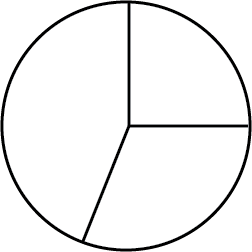 25%
Strawberry
45%
Chocolate
30%
Vanilla
[Speaker Notes: MATHCOUNTS focuses on middle school students because they are at a critical juncture in their education. At this time in their life, a student’s love of math must be cultivated and encouraged, or a student’s fear of math must be overcome. We’ve created 3 distinct programs so that we can reach students of all backgrounds and ability levels, and so that students with varying interests can have the opportunity to fall in love with math. There’s the MATHCOUNTS Competition Series, which is for the bright, motivated student who needs an extra challenge. The National Math Club is for students who learn better in a social, fun and more relaxed atmosphere. And the Math Video Challenge is a creative video project that gives students an opportunity to combine artistic skills, creativity and math in a unique way. I’ll go into a bit more detail about each of these programs a little later.]
Answer: 20 people
[Speaker Notes: MATHCOUNTS focuses on middle school students because they are at a critical juncture in their education. At this time in their life, a student’s love of math must be cultivated and encouraged, or a student’s fear of math must be overcome. We’ve created 3 distinct programs so that we can reach students of all backgrounds and ability levels, and so that students with varying interests can have the opportunity to fall in love with math. There’s the MATHCOUNTS Competition Series, which is for the bright, motivated student who needs an extra challenge. The National Math Club is for students who learn better in a social, fun and more relaxed atmosphere. And the Math Video Challenge is a creative video project that gives students an opportunity to combine artistic skills, creativity and math in a unique way. I’ll go into a bit more detail about each of these programs a little later.]
What is the result when the following set’s largest number is divided by its smallest number? 
{0.47, 2/8, 2¾, 0.3}
[Speaker Notes: MATHCOUNTS focuses on middle school students because they are at a critical juncture in their education. At this time in their life, a student’s love of math must be cultivated and encouraged, or a student’s fear of math must be overcome. We’ve created 3 distinct programs so that we can reach students of all backgrounds and ability levels, and so that students with varying interests can have the opportunity to fall in love with math. There’s the MATHCOUNTS Competition Series, which is for the bright, motivated student who needs an extra challenge. The National Math Club is for students who learn better in a social, fun and more relaxed atmosphere. And the Math Video Challenge is a creative video project that gives students an opportunity to combine artistic skills, creativity and math in a unique way. I’ll go into a bit more detail about each of these programs a little later.]
Answer: 11
[Speaker Notes: MATHCOUNTS focuses on middle school students because they are at a critical juncture in their education. At this time in their life, a student’s love of math must be cultivated and encouraged, or a student’s fear of math must be overcome. We’ve created 3 distinct programs so that we can reach students of all backgrounds and ability levels, and so that students with varying interests can have the opportunity to fall in love with math. There’s the MATHCOUNTS Competition Series, which is for the bright, motivated student who needs an extra challenge. The National Math Club is for students who learn better in a social, fun and more relaxed atmosphere. And the Math Video Challenge is a creative video project that gives students an opportunity to combine artistic skills, creativity and math in a unique way. I’ll go into a bit more detail about each of these programs a little later.]
A gardener plans to build a fence to enclose a square garden plot. The perimeter of the plot is 96 feet, and he sets posts at the corners of the square. The posts along the sides are set 8 feet apart. How many posts will he use to fence the entire plot?
[Speaker Notes: MATHCOUNTS focuses on middle school students because they are at a critical juncture in their education. At this time in their life, a student’s love of math must be cultivated and encouraged, or a student’s fear of math must be overcome. We’ve created 3 distinct programs so that we can reach students of all backgrounds and ability levels, and so that students with varying interests can have the opportunity to fall in love with math. There’s the MATHCOUNTS Competition Series, which is for the bright, motivated student who needs an extra challenge. The National Math Club is for students who learn better in a social, fun and more relaxed atmosphere. And the Math Video Challenge is a creative video project that gives students an opportunity to combine artistic skills, creativity and math in a unique way. I’ll go into a bit more detail about each of these programs a little later.]
Answer: 12 posts
[Speaker Notes: MATHCOUNTS focuses on middle school students because they are at a critical juncture in their education. At this time in their life, a student’s love of math must be cultivated and encouraged, or a student’s fear of math must be overcome. We’ve created 3 distinct programs so that we can reach students of all backgrounds and ability levels, and so that students with varying interests can have the opportunity to fall in love with math. There’s the MATHCOUNTS Competition Series, which is for the bright, motivated student who needs an extra challenge. The National Math Club is for students who learn better in a social, fun and more relaxed atmosphere. And the Math Video Challenge is a creative video project that gives students an opportunity to combine artistic skills, creativity and math in a unique way. I’ll go into a bit more detail about each of these programs a little later.]
What is the 20th digit after the decimal point of the sum of the decimal equivalents for the fractions 1/7 and 1/3?
[Speaker Notes: MATHCOUNTS focuses on middle school students because they are at a critical juncture in their education. At this time in their life, a student’s love of math must be cultivated and encouraged, or a student’s fear of math must be overcome. We’ve created 3 distinct programs so that we can reach students of all backgrounds and ability levels, and so that students with varying interests can have the opportunity to fall in love with math. There’s the MATHCOUNTS Competition Series, which is for the bright, motivated student who needs an extra challenge. The National Math Club is for students who learn better in a social, fun and more relaxed atmosphere. And the Math Video Challenge is a creative video project that gives students an opportunity to combine artistic skills, creativity and math in a unique way. I’ll go into a bit more detail about each of these programs a little later.]
Answer: 7
[Speaker Notes: MATHCOUNTS focuses on middle school students because they are at a critical juncture in their education. At this time in their life, a student’s love of math must be cultivated and encouraged, or a student’s fear of math must be overcome. We’ve created 3 distinct programs so that we can reach students of all backgrounds and ability levels, and so that students with varying interests can have the opportunity to fall in love with math. There’s the MATHCOUNTS Competition Series, which is for the bright, motivated student who needs an extra challenge. The National Math Club is for students who learn better in a social, fun and more relaxed atmosphere. And the Math Video Challenge is a creative video project that gives students an opportunity to combine artistic skills, creativity and math in a unique way. I’ll go into a bit more detail about each of these programs a little later.]
How many different four-digit numbers can be formed using each of the digits in 1999 exactly once?
[Speaker Notes: MATHCOUNTS focuses on middle school students because they are at a critical juncture in their education. At this time in their life, a student’s love of math must be cultivated and encouraged, or a student’s fear of math must be overcome. We’ve created 3 distinct programs so that we can reach students of all backgrounds and ability levels, and so that students with varying interests can have the opportunity to fall in love with math. There’s the MATHCOUNTS Competition Series, which is for the bright, motivated student who needs an extra challenge. The National Math Club is for students who learn better in a social, fun and more relaxed atmosphere. And the Math Video Challenge is a creative video project that gives students an opportunity to combine artistic skills, creativity and math in a unique way. I’ll go into a bit more detail about each of these programs a little later.]
Answer: 4 numbers
[Speaker Notes: MATHCOUNTS focuses on middle school students because they are at a critical juncture in their education. At this time in their life, a student’s love of math must be cultivated and encouraged, or a student’s fear of math must be overcome. We’ve created 3 distinct programs so that we can reach students of all backgrounds and ability levels, and so that students with varying interests can have the opportunity to fall in love with math. There’s the MATHCOUNTS Competition Series, which is for the bright, motivated student who needs an extra challenge. The National Math Club is for students who learn better in a social, fun and more relaxed atmosphere. And the Math Video Challenge is a creative video project that gives students an opportunity to combine artistic skills, creativity and math in a unique way. I’ll go into a bit more detail about each of these programs a little later.]
A pizza costing $17.60 is cut into 11 equal pieces. Brad eats four pieces. To the nearest dollar, how much was the portion of the pizza that Brad ate?
[Speaker Notes: MATHCOUNTS focuses on middle school students because they are at a critical juncture in their education. At this time in their life, a student’s love of math must be cultivated and encouraged, or a student’s fear of math must be overcome. We’ve created 3 distinct programs so that we can reach students of all backgrounds and ability levels, and so that students with varying interests can have the opportunity to fall in love with math. There’s the MATHCOUNTS Competition Series, which is for the bright, motivated student who needs an extra challenge. The National Math Club is for students who learn better in a social, fun and more relaxed atmosphere. And the Math Video Challenge is a creative video project that gives students an opportunity to combine artistic skills, creativity and math in a unique way. I’ll go into a bit more detail about each of these programs a little later.]
Answer: $6
[Speaker Notes: MATHCOUNTS focuses on middle school students because they are at a critical juncture in their education. At this time in their life, a student’s love of math must be cultivated and encouraged, or a student’s fear of math must be overcome. We’ve created 3 distinct programs so that we can reach students of all backgrounds and ability levels, and so that students with varying interests can have the opportunity to fall in love with math. There’s the MATHCOUNTS Competition Series, which is for the bright, motivated student who needs an extra challenge. The National Math Club is for students who learn better in a social, fun and more relaxed atmosphere. And the Math Video Challenge is a creative video project that gives students an opportunity to combine artistic skills, creativity and math in a unique way. I’ll go into a bit more detail about each of these programs a little later.]
The overnight low temperature was −5° Centigrade. If the temperature rose 18° during the following day, what was the number of degrees Centigrade in that day’s high temperature?
[Speaker Notes: MATHCOUNTS focuses on middle school students because they are at a critical juncture in their education. At this time in their life, a student’s love of math must be cultivated and encouraged, or a student’s fear of math must be overcome. We’ve created 3 distinct programs so that we can reach students of all backgrounds and ability levels, and so that students with varying interests can have the opportunity to fall in love with math. There’s the MATHCOUNTS Competition Series, which is for the bright, motivated student who needs an extra challenge. The National Math Club is for students who learn better in a social, fun and more relaxed atmosphere. And the Math Video Challenge is a creative video project that gives students an opportunity to combine artistic skills, creativity and math in a unique way. I’ll go into a bit more detail about each of these programs a little later.]
Answer: 13° Centigrade
[Speaker Notes: MATHCOUNTS focuses on middle school students because they are at a critical juncture in their education. At this time in their life, a student’s love of math must be cultivated and encouraged, or a student’s fear of math must be overcome. We’ve created 3 distinct programs so that we can reach students of all backgrounds and ability levels, and so that students with varying interests can have the opportunity to fall in love with math. There’s the MATHCOUNTS Competition Series, which is for the bright, motivated student who needs an extra challenge. The National Math Club is for students who learn better in a social, fun and more relaxed atmosphere. And the Math Video Challenge is a creative video project that gives students an opportunity to combine artistic skills, creativity and math in a unique way. I’ll go into a bit more detail about each of these programs a little later.]
In Oregon, which has no sales tax, Gloria bought three notebooks for $1.57 each. If she paid $5.00, what is the least number of U.S. coins that she could get in change?
[Speaker Notes: MATHCOUNTS focuses on middle school students because they are at a critical juncture in their education. At this time in their life, a student’s love of math must be cultivated and encouraged, or a student’s fear of math must be overcome. We’ve created 3 distinct programs so that we can reach students of all backgrounds and ability levels, and so that students with varying interests can have the opportunity to fall in love with math. There’s the MATHCOUNTS Competition Series, which is for the bright, motivated student who needs an extra challenge. The National Math Club is for students who learn better in a social, fun and more relaxed atmosphere. And the Math Video Challenge is a creative video project that gives students an opportunity to combine artistic skills, creativity and math in a unique way. I’ll go into a bit more detail about each of these programs a little later.]
Answer: 5 coins
[Speaker Notes: MATHCOUNTS focuses on middle school students because they are at a critical juncture in their education. At this time in their life, a student’s love of math must be cultivated and encouraged, or a student’s fear of math must be overcome. We’ve created 3 distinct programs so that we can reach students of all backgrounds and ability levels, and so that students with varying interests can have the opportunity to fall in love with math. There’s the MATHCOUNTS Competition Series, which is for the bright, motivated student who needs an extra challenge. The National Math Club is for students who learn better in a social, fun and more relaxed atmosphere. And the Math Video Challenge is a creative video project that gives students an opportunity to combine artistic skills, creativity and math in a unique way. I’ll go into a bit more detail about each of these programs a little later.]
Insects have six legs and spiders have eight. If you walk into a room of insects and spiders and see 34 legs (you count fast!) scrambling away, how many spiders do you see?
[Speaker Notes: MATHCOUNTS focuses on middle school students because they are at a critical juncture in their education. At this time in their life, a student’s love of math must be cultivated and encouraged, or a student’s fear of math must be overcome. We’ve created 3 distinct programs so that we can reach students of all backgrounds and ability levels, and so that students with varying interests can have the opportunity to fall in love with math. There’s the MATHCOUNTS Competition Series, which is for the bright, motivated student who needs an extra challenge. The National Math Club is for students who learn better in a social, fun and more relaxed atmosphere. And the Math Video Challenge is a creative video project that gives students an opportunity to combine artistic skills, creativity and math in a unique way. I’ll go into a bit more detail about each of these programs a little later.]
Answer: 2 spiders
[Speaker Notes: MATHCOUNTS focuses on middle school students because they are at a critical juncture in their education. At this time in their life, a student’s love of math must be cultivated and encouraged, or a student’s fear of math must be overcome. We’ve created 3 distinct programs so that we can reach students of all backgrounds and ability levels, and so that students with varying interests can have the opportunity to fall in love with math. There’s the MATHCOUNTS Competition Series, which is for the bright, motivated student who needs an extra challenge. The National Math Club is for students who learn better in a social, fun and more relaxed atmosphere. And the Math Video Challenge is a creative video project that gives students an opportunity to combine artistic skills, creativity and math in a unique way. I’ll go into a bit more detail about each of these programs a little later.]
The Dynamite game show has two types of questions: bang questions, worth 6 points each; and snap questions, worth 5 points each. Assuming there is no limit to the number of questions that can be answered, what is the greatest number of points that cannot be attained?
[Speaker Notes: MATHCOUNTS focuses on middle school students because they are at a critical juncture in their education. At this time in their life, a student’s love of math must be cultivated and encouraged, or a student’s fear of math must be overcome. We’ve created 3 distinct programs so that we can reach students of all backgrounds and ability levels, and so that students with varying interests can have the opportunity to fall in love with math. There’s the MATHCOUNTS Competition Series, which is for the bright, motivated student who needs an extra challenge. The National Math Club is for students who learn better in a social, fun and more relaxed atmosphere. And the Math Video Challenge is a creative video project that gives students an opportunity to combine artistic skills, creativity and math in a unique way. I’ll go into a bit more detail about each of these programs a little later.]
Answer: 19 points
[Speaker Notes: MATHCOUNTS focuses on middle school students because they are at a critical juncture in their education. At this time in their life, a student’s love of math must be cultivated and encouraged, or a student’s fear of math must be overcome. We’ve created 3 distinct programs so that we can reach students of all backgrounds and ability levels, and so that students with varying interests can have the opportunity to fall in love with math. There’s the MATHCOUNTS Competition Series, which is for the bright, motivated student who needs an extra challenge. The National Math Club is for students who learn better in a social, fun and more relaxed atmosphere. And the Math Video Challenge is a creative video project that gives students an opportunity to combine artistic skills, creativity and math in a unique way. I’ll go into a bit more detail about each of these programs a little later.]
One day, 60 flights departed Washington National Airport for five different destinations. One-quarter of the flights went to Atlanta, one-third went to Chicago, one-fifth to Miami, and one-sixth to New York. The remaining flights went to Pittsburgh. How many flights went to Pittsburgh?
[Speaker Notes: MATHCOUNTS focuses on middle school students because they are at a critical juncture in their education. At this time in their life, a student’s love of math must be cultivated and encouraged, or a student’s fear of math must be overcome. We’ve created 3 distinct programs so that we can reach students of all backgrounds and ability levels, and so that students with varying interests can have the opportunity to fall in love with math. There’s the MATHCOUNTS Competition Series, which is for the bright, motivated student who needs an extra challenge. The National Math Club is for students who learn better in a social, fun and more relaxed atmosphere. And the Math Video Challenge is a creative video project that gives students an opportunity to combine artistic skills, creativity and math in a unique way. I’ll go into a bit more detail about each of these programs a little later.]
Answer: 3 flights
[Speaker Notes: MATHCOUNTS focuses on middle school students because they are at a critical juncture in their education. At this time in their life, a student’s love of math must be cultivated and encouraged, or a student’s fear of math must be overcome. We’ve created 3 distinct programs so that we can reach students of all backgrounds and ability levels, and so that students with varying interests can have the opportunity to fall in love with math. There’s the MATHCOUNTS Competition Series, which is for the bright, motivated student who needs an extra challenge. The National Math Club is for students who learn better in a social, fun and more relaxed atmosphere. And the Math Video Challenge is a creative video project that gives students an opportunity to combine artistic skills, creativity and math in a unique way. I’ll go into a bit more detail about each of these programs a little later.]
Five friends have their pictures taken. If they take pictures in groups of three, how many different groups of people can have their picture taken?
[Speaker Notes: MATHCOUNTS focuses on middle school students because they are at a critical juncture in their education. At this time in their life, a student’s love of math must be cultivated and encouraged, or a student’s fear of math must be overcome. We’ve created 3 distinct programs so that we can reach students of all backgrounds and ability levels, and so that students with varying interests can have the opportunity to fall in love with math. There’s the MATHCOUNTS Competition Series, which is for the bright, motivated student who needs an extra challenge. The National Math Club is for students who learn better in a social, fun and more relaxed atmosphere. And the Math Video Challenge is a creative video project that gives students an opportunity to combine artistic skills, creativity and math in a unique way. I’ll go into a bit more detail about each of these programs a little later.]
Answer: 10 groups
[Speaker Notes: MATHCOUNTS focuses on middle school students because they are at a critical juncture in their education. At this time in their life, a student’s love of math must be cultivated and encouraged, or a student’s fear of math must be overcome. We’ve created 3 distinct programs so that we can reach students of all backgrounds and ability levels, and so that students with varying interests can have the opportunity to fall in love with math. There’s the MATHCOUNTS Competition Series, which is for the bright, motivated student who needs an extra challenge. The National Math Club is for students who learn better in a social, fun and more relaxed atmosphere. And the Math Video Challenge is a creative video project that gives students an opportunity to combine artistic skills, creativity and math in a unique way. I’ll go into a bit more detail about each of these programs a little later.]
A data set of three positive integers has a mean of 10 and a median of 6. Find the largest possible member of the set.
[Speaker Notes: MATHCOUNTS focuses on middle school students because they are at a critical juncture in their education. At this time in their life, a student’s love of math must be cultivated and encouraged, or a student’s fear of math must be overcome. We’ve created 3 distinct programs so that we can reach students of all backgrounds and ability levels, and so that students with varying interests can have the opportunity to fall in love with math. There’s the MATHCOUNTS Competition Series, which is for the bright, motivated student who needs an extra challenge. The National Math Club is for students who learn better in a social, fun and more relaxed atmosphere. And the Math Video Challenge is a creative video project that gives students an opportunity to combine artistic skills, creativity and math in a unique way. I’ll go into a bit more detail about each of these programs a little later.]
Answer: 23
[Speaker Notes: MATHCOUNTS focuses on middle school students because they are at a critical juncture in their education. At this time in their life, a student’s love of math must be cultivated and encouraged, or a student’s fear of math must be overcome. We’ve created 3 distinct programs so that we can reach students of all backgrounds and ability levels, and so that students with varying interests can have the opportunity to fall in love with math. There’s the MATHCOUNTS Competition Series, which is for the bright, motivated student who needs an extra challenge. The National Math Club is for students who learn better in a social, fun and more relaxed atmosphere. And the Math Video Challenge is a creative video project that gives students an opportunity to combine artistic skills, creativity and math in a unique way. I’ll go into a bit more detail about each of these programs a little later.]